单元设计
目 录
课程定位
3
1
2
4
教学目标
单元任务
单元教学实施
《连锁经营》是工商经营管理(连锁方向) 的一门专业必修课。从上世纪九十年代我国连锁经营的兴起，经过近二十多年的发展，我国连锁企业迅猛扩张，呈现出由南向北、由一二线中大型城市向三四线中小城市、由大型连锁超市向小型连锁店铺、由线下实体店向线上线下融合、由单一零售业向多业态融合的发展态势。连锁经营的新发展态势必然产生对新商业模式和新管理模式的渴求，也必然产生与传统的商业模式和管理模式间的冲突，因此，在当前信息化、智能化的作用下，连锁企业的生存和发展必然产生对高素质连锁经管职业技能人才的巨大需求，这也成为本课程人才培养的主要目标。
    基于此背景，本课程，以高素质连锁经管职业技能人才的培养为目标，根据连锁企业的发展现状、现存问题及发展趋势，结合连锁经营的基础原理和操作实务，构建与时代相符合的、相对完整的的连锁经管人才培养的知识体系，授课过程以连锁经营的历史沿革和发展现状为先导、以连锁经营基础理论为基础、以连锁经营的供应链管理为框架、以实际案例为穿插、以连锁企业的未来发展趋势为收尾，最大限度地实现理论与实践的教学统一。
    整个课程体系共分9个模块，连锁经营概述、连锁经营开店管理、连锁经营营销管理、连锁经营采购管理、连锁经营物流配送、连锁经营财务管理、连锁经营信息管理、连锁经营客户管理、连锁企业发展趋势。
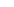 课程体系构成
连锁经营的概述
连锁经营的
历史沿革与发展现状
连锁经营的
基本理论
连锁经营的
供应链构成
资金流
信息流
物流
连锁
经营
开店
管理
连锁
经营
营销
管理
连锁
经营
采购
管理
连锁
经营
客户
管理
连锁
经营
财务
管理
连锁
经营
信息
管理
连锁
经营
物流
管理
连锁企业的
发展趋势
知识目标
能力目标
素质目标
❶熟悉连锁经营管理的基本理论；
❷熟悉连锁企业的开店管理、分店选址管理、连锁店铺的布局设计及商品管理；
❸了解连锁企业的营销管理内容，熟悉营销策略；
❹了解连锁企业的采购管理内容，熟悉商品采购的流程；
❺熟悉连锁企业的配送模式类型，掌握配送模式的选择方法，掌握配送中心的作业流程；
❻熟悉连锁企业财务管理的主要内容和财务分析方法；
❼了解连锁企业信息管理及信息系统的作用，熟悉信息系统的应用；
❽了解连锁企业的客户类别，掌握连锁企业的客户满意度管理；
❶具备的一定的企业管理能力。能把握连锁企业供应链的物流、资金流、信息流的具体流程，能根据连锁企业供应链的问题提出相应的管理对策；
❷具备一定的分析判断能力。能对连锁经营行业的发展现状和发展趋势具备基本的分析判断能力，明确连锁企业对于人才的具体需求，并对连锁企业的未来发展提出相对准确乃至独到的见解；
❸具备一定的门店选址能力。能准确把握连锁企业的对象客户和对象市场，对连锁企业的分店选址进行决策；
❹具有一定的实际操作能力。能对连锁企业店铺进行布局、设计，对商品进行定位、分类及陈列。
使学生具备有关连锁经营管理的相对完整的知识体系，从理论角度，掌握连锁经营的运行原理、运行流程、流程板块和板块构成，从实践角度，熟悉连锁企业管理和连锁店铺管理的实际操作，了解连锁行业的发展历程、发展现状、现存问题、发展趋势等，养成对连锁经营企业的运行现状、现存问题及未来发展方向的分析能力、判断能力和应对能力，并能从中寻找到就业乃至创业的机会等方面能力素质，最终发展成为连锁经营管理的理论型和应用型的复合型职业人才。
第一次课

连锁经营的
历史沿革和发展现状
引导式教学、互动式教学、情景式教学
教师作用
引导、分析、答疑、纠错
项目 + 任务驱动
步骤四 课后任务
步骤一课前任务
步骤二课堂任务
步骤三 分析总结
解决问题
分析问题
提出问题
思考、分析、提问、提升
学生作用
自主式学习、角色式学习、协作式学习
课前任务
考核方式
授课方式
期末考试
（50%）
教师授课：提出、分析、解决问题
课堂表现
（20%）
师生互动：互相提问、相互沟通
调研报告：理论基础上的社会调研
课后作业
（30%）
课前任务
课前任务
课堂任务
hanks